Виды складок
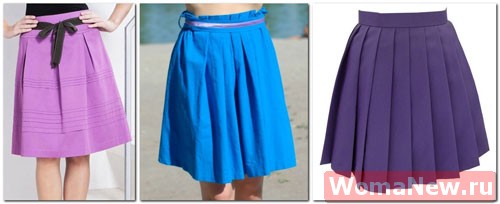 Выполнила
Балакина Ирина Ивановна
Существует три основных вида складок: односторонние, бантовые и встречные складки.
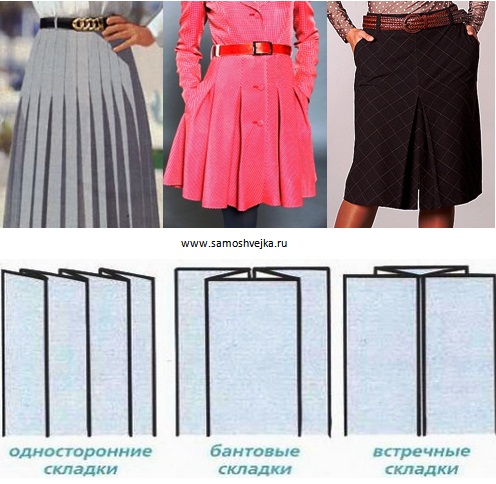 Разметка складок на ткани.
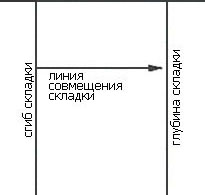 Линия у начала стрелки обозначает
 сгиб складки, а линия у конца 
стрелки обозначает совмещение сгиба. 
Расстояние между линиями равно глубине складки.
 Линии складок перевести с 
изнаночной стороны на лицевую сторону 
сметочными стежками.
Односторонние складки
Односторонние складки: закладываются по лицевой стороне ткани слева направо или наоборот.
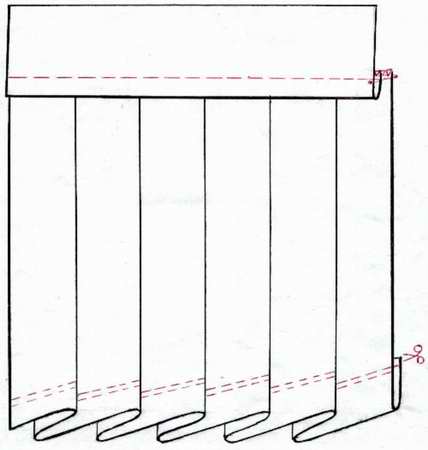 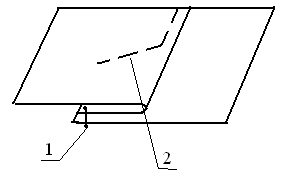 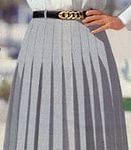 Бантовые складки
Двусторонние бантовые складки образуются двумя односторонними, лицевые сгибы которых направлены друг от друга.1) сметайте, а затем стачайте по лицевой стороне две складки по линиям изнаночного сгиба до заданного участка;2) разложите припуски складок
 на равные расстояния от
 строчки и застрочите в 
край каждую.
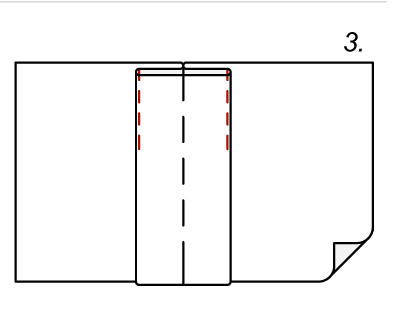 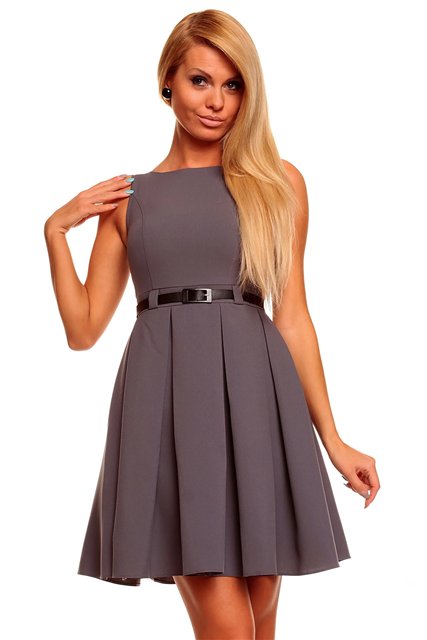 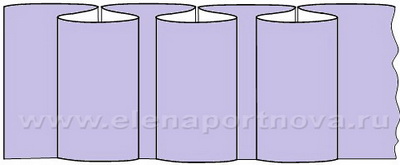 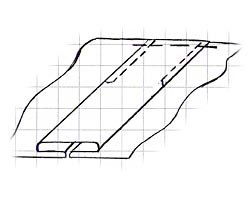 Встречные складки
Двусторонняя встречная складка образуется двумя односторонними складками, лицевые сгибы которых направлены друг к другу .1) сметайте, а затем стачайте по изнаночной стороне две складки по линиям лицевого сгиба до заданного участка;2) разложите припуски складок на равные расстояния от строчки и закрепите каждую складку в отдельности закрепляющей строчкой.
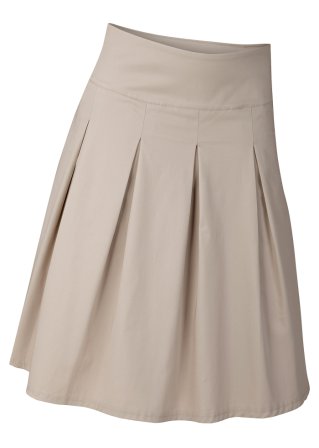 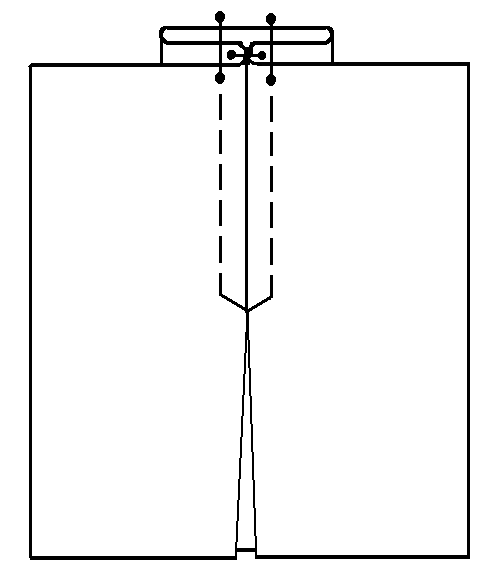 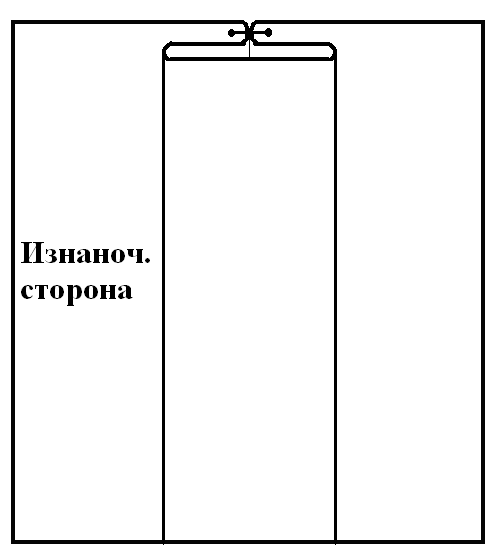 Утюжка складок
Подшить низ, складки сметать и приутюжить с лицевой стороны через проутюжильник. Если складки расположены параллельно друг другу, можно попробовать обойтись без сметывания, закладывая их по намелке и закрепляя булавками, непосредственно на гладильной доске, затем приутюжить.
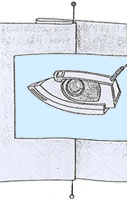